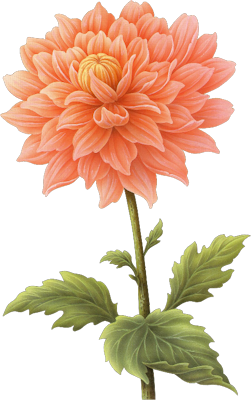 Welcome
To my English class.
Introduction of teacher
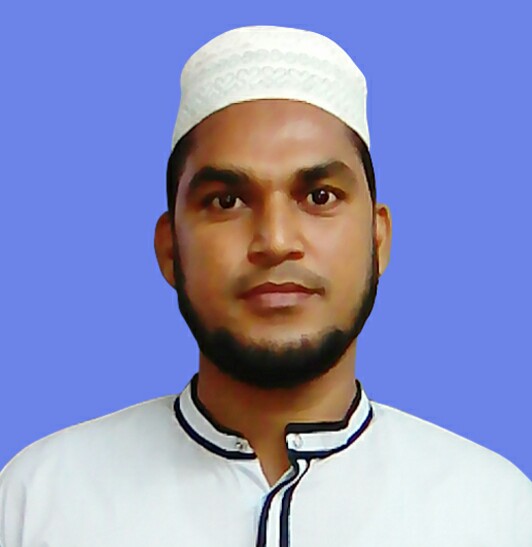 Md. Shafiul Alam
Assistant teacher,
Bazitkhila govt. primary school.
Sherpur Sadar, Sherpur
01721082430
Lesson Introduction
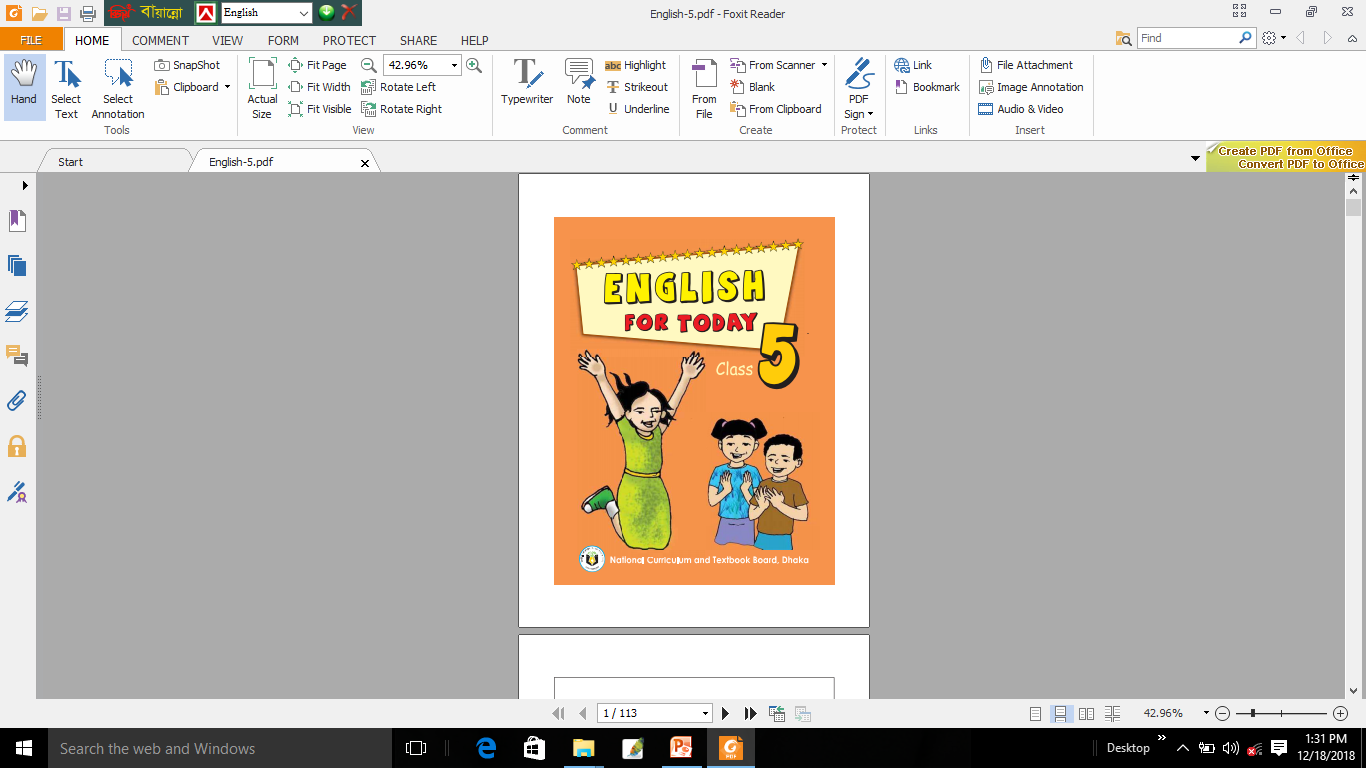 Class-Five
Unit-8
Lesson title-  Write to me soon.
Lesson-1
Time-45 Minute
Learning Outcomes
Students will be able to –
Listening-1.2.1 , 1.3.1
Speaking-1.1.1  , 1.1.2  , 6.1.2 ,6.2.1
Reading-1.5.1  , 1.6.1  , 1.7.1   , 5.1.1
What can you see in the picture?
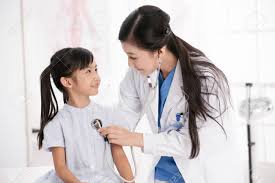 We can  see a patient and a doctor in the picture.
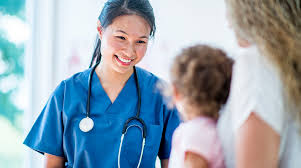 So today we will learn about a patient and her sickness.
Declaration of  lesson Title
Write to me soon.
New Word
Cough  -কাশি ।        Eat  -খাওয়া  

Fever  -জ্বর  -   a disease of high temperature

Medicine  - ঔষধ  -  drug .

Sore throat  -গলাব্যাথা  -   pain in one’s throat.
At first I want to show you a patient’s condition. Please watch carefully and listen attentively.
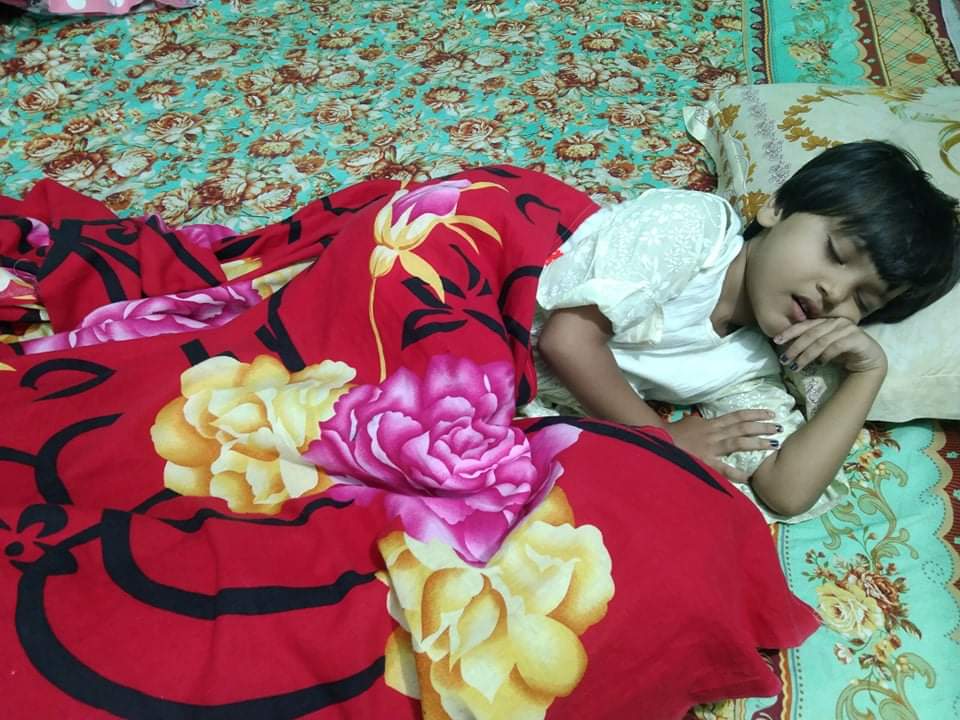 Sima is at home today.She didn’t go to school because she is ill.
She has a cough and a sore throat.
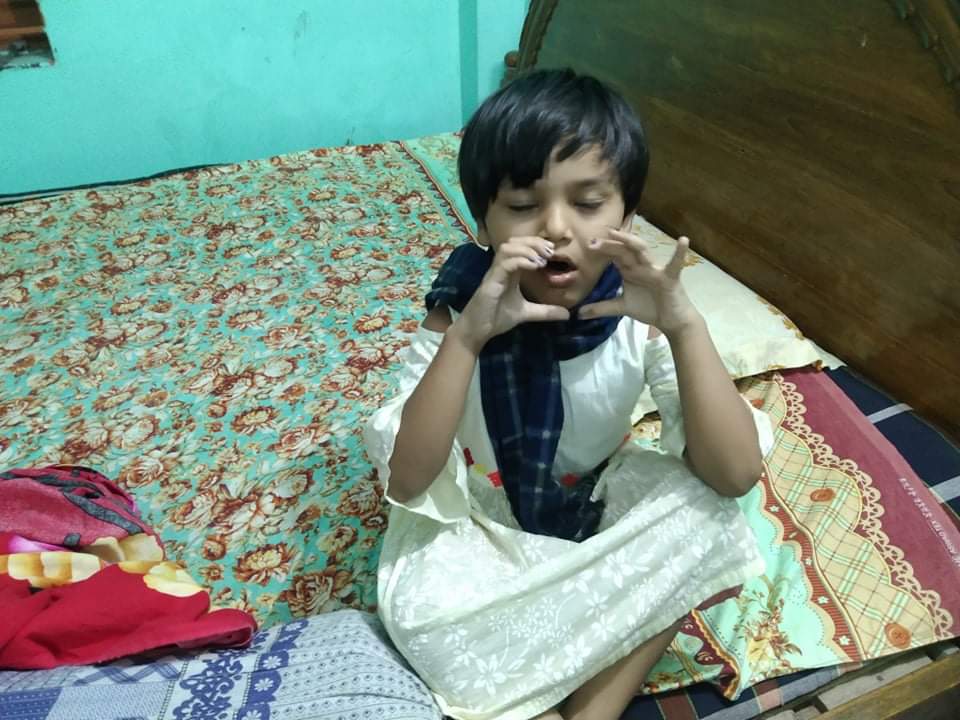 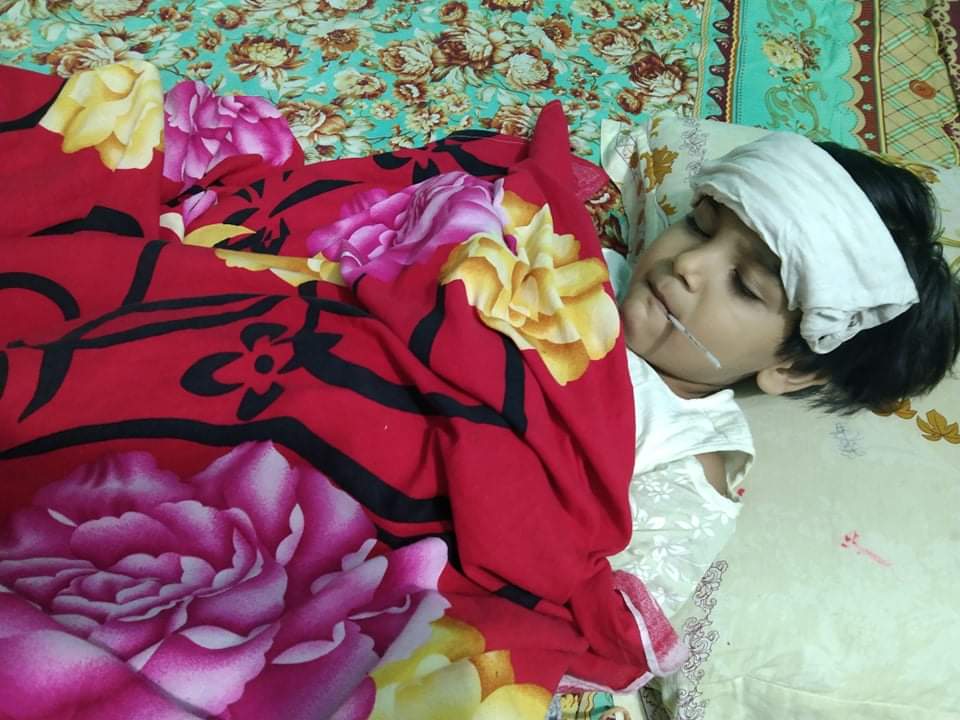 She also feels very warm because she has a fever.
She has the flu.
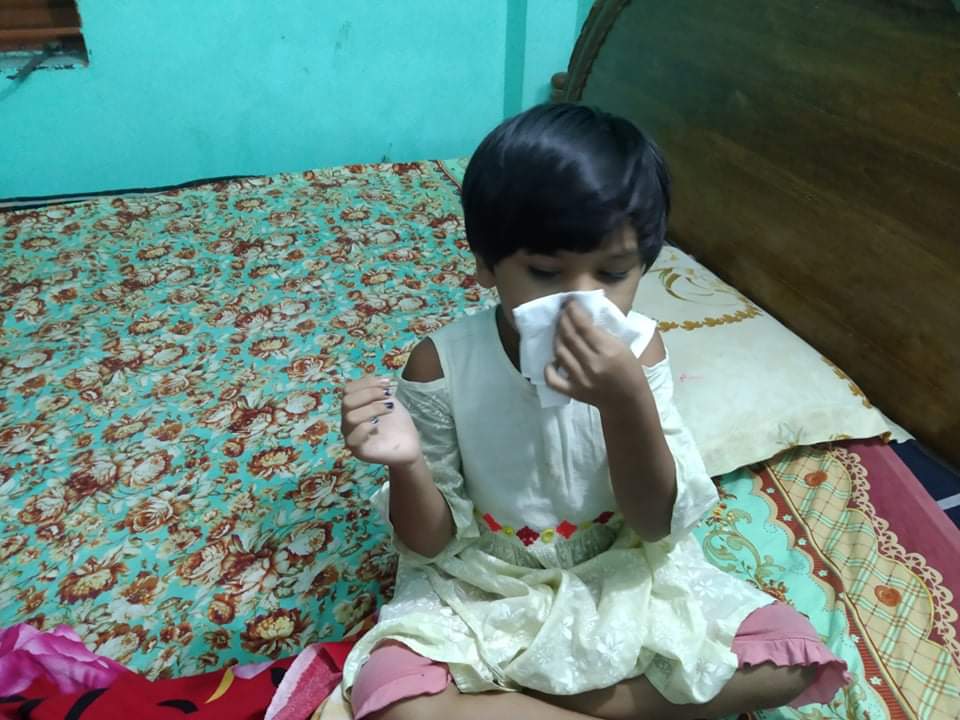 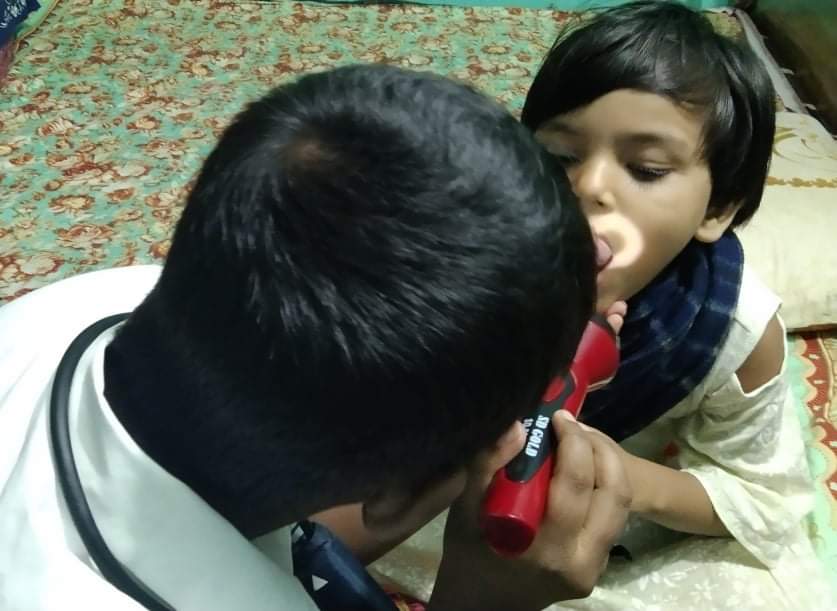 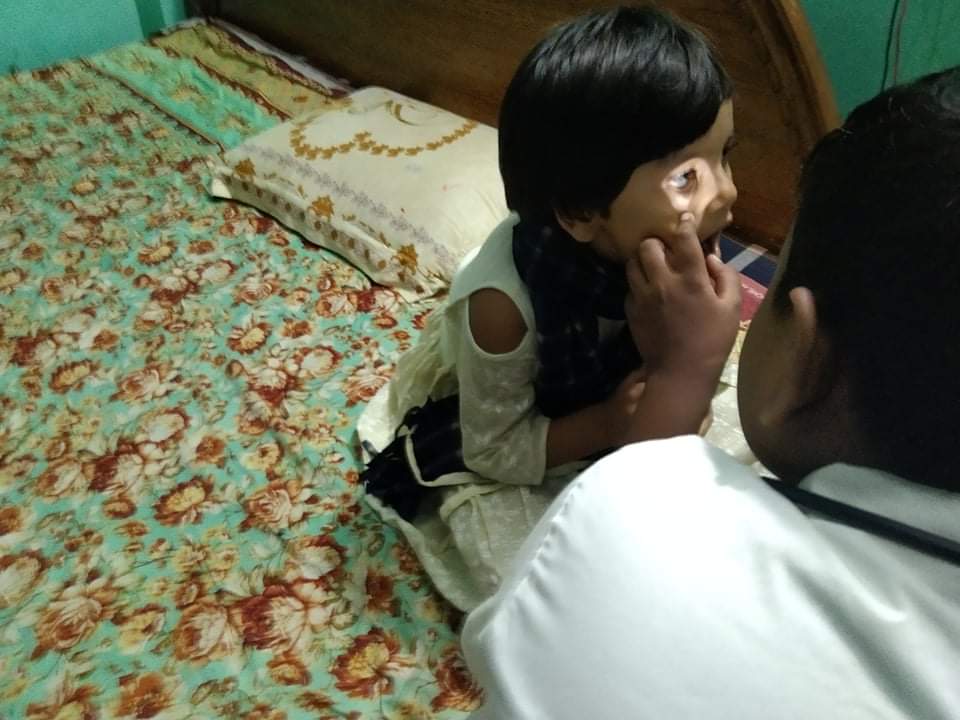 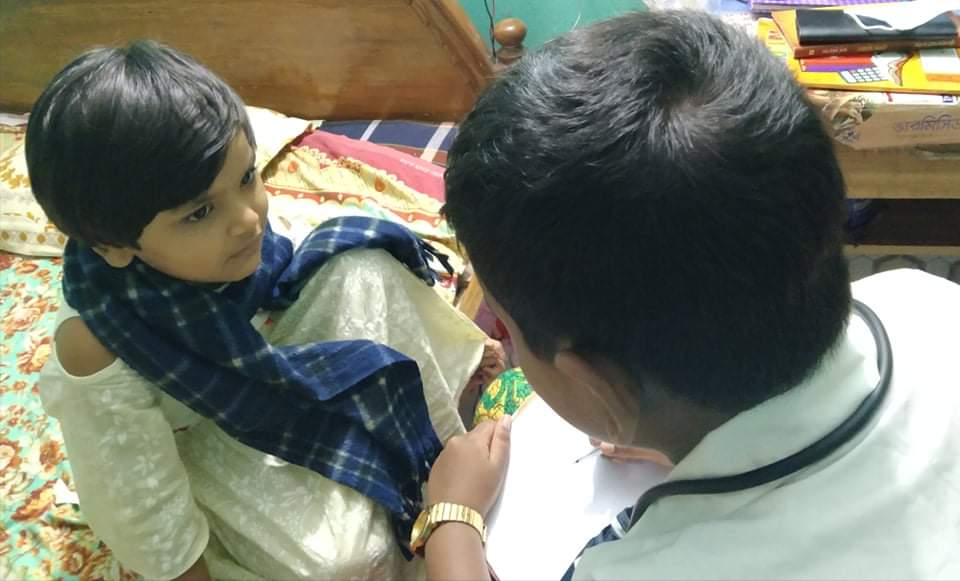 The doctor visited Sima last night.She needs some medicine.He also told her what to do in order to get well soon.
Now open your book at page number 30 and listen to me attentively.
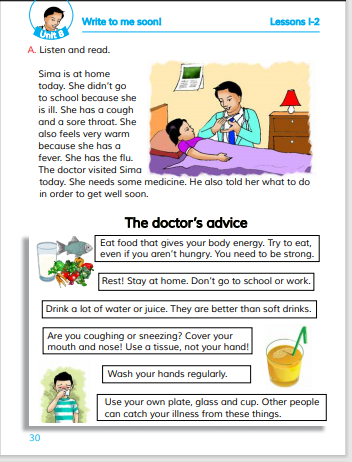 about five minutes.
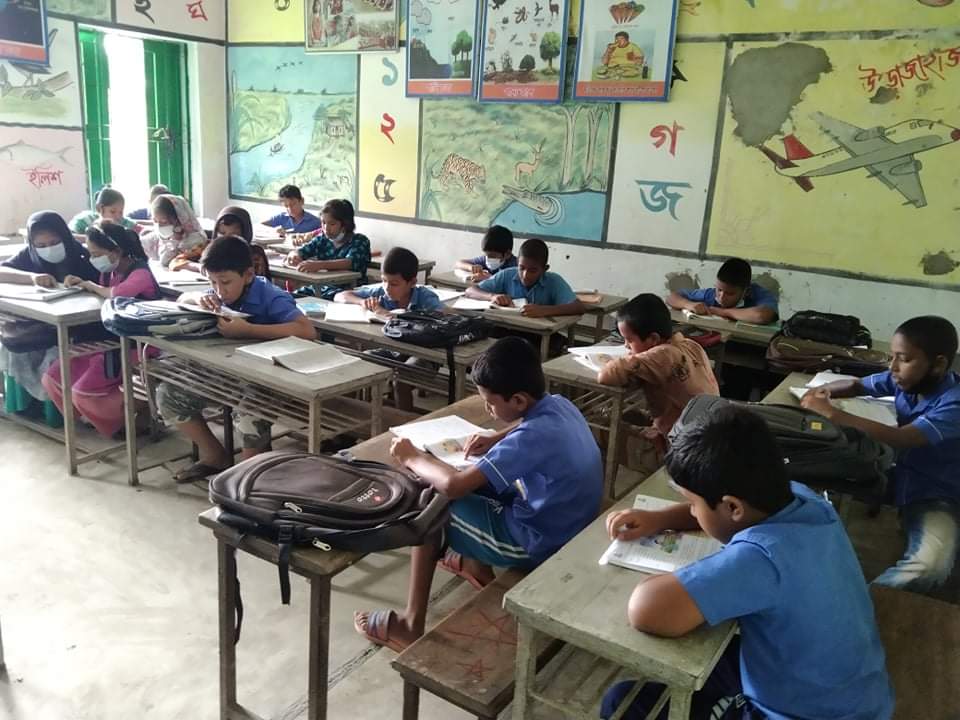 Student’s silent reading.
Pair work
Fill in the gaps:
1)Sima is at ---------------today.

2) The doctor visited sima -----------.

3) She has a cough and a -----------.

4) She also feels very -------------. 

5)She -------------some medicine.
home
Last night
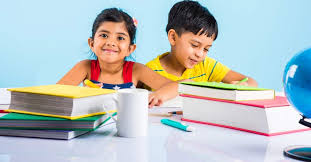 Sore throat
warm
needs
Group work
Write three sentences about a doctor.
Group-A
Write three sentences about a patient.
Group-B
Evaluation
1)  Where is Sima today?
Sima is at home today.
2)Why did not Sima go toSchool?
Sima did not go to School because she is ill.
3)Who visited Sima last night?
The doctor visited Sima last night.
One day one word
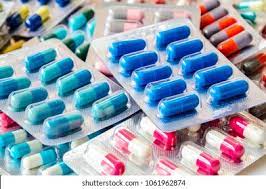 ঔষধ
Medicine
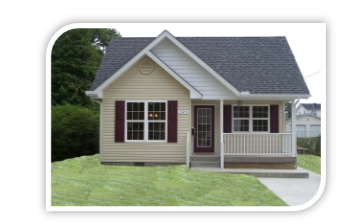 Homeork
Write five sentences about   fever / flu.
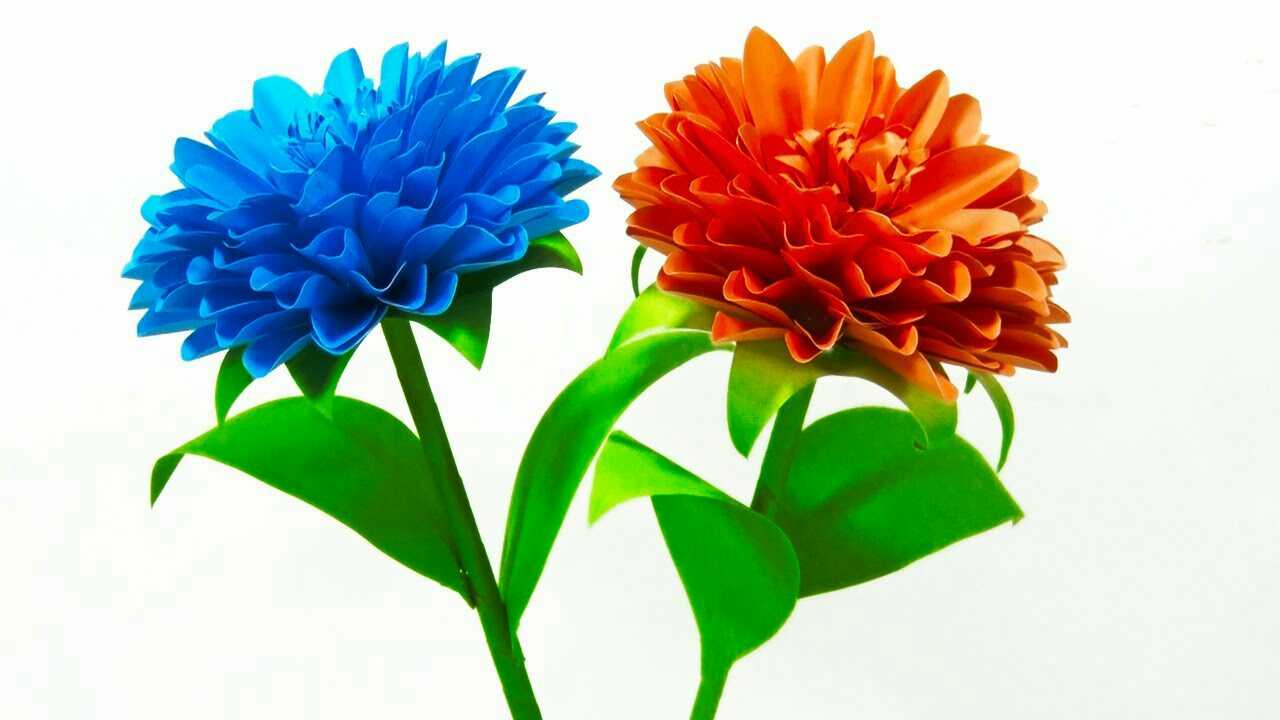 &
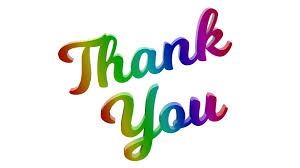 Good
 bye